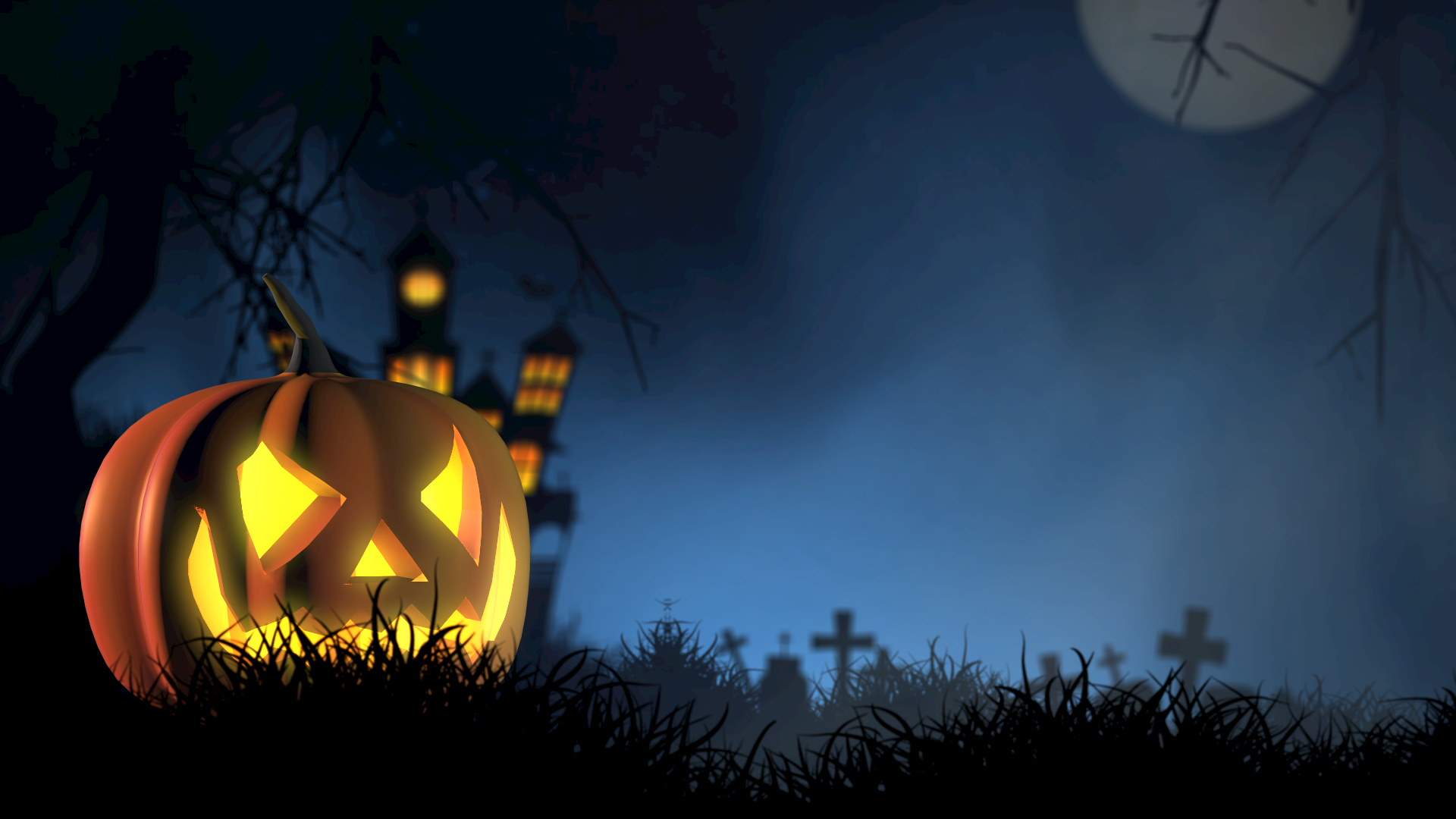 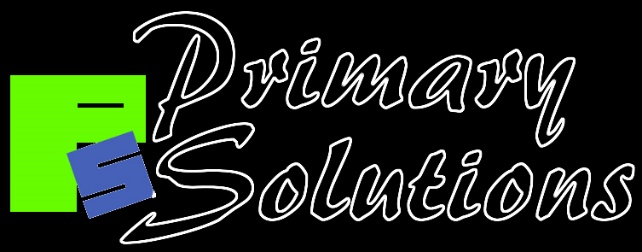 Move the pumpkins into the grid so that the numbers add up to an odd number when added in every direction (vertically, horizontally and diagonally).
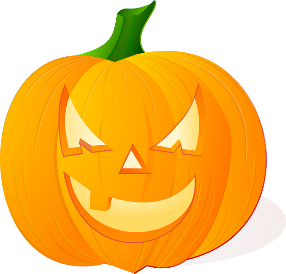 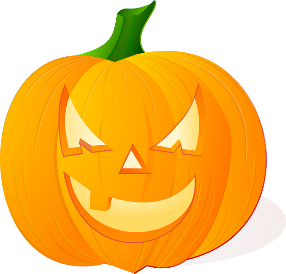 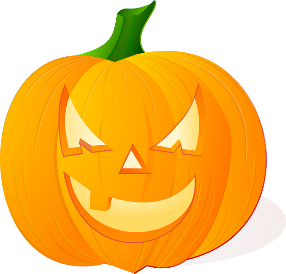 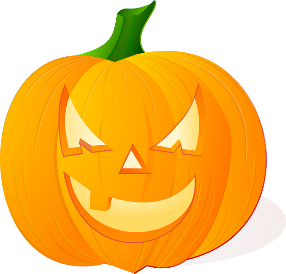 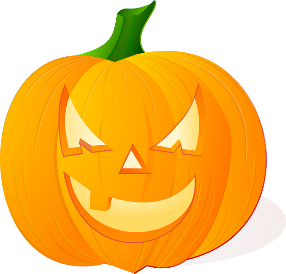 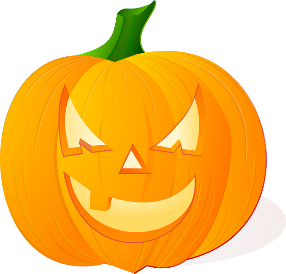 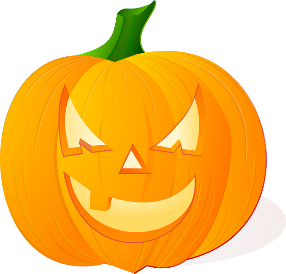 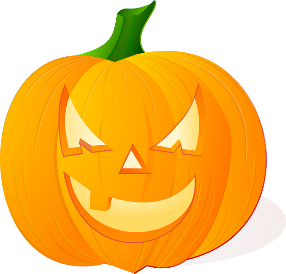 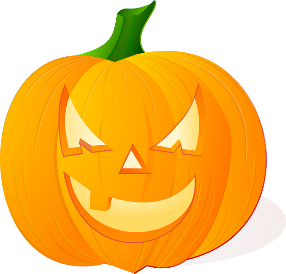 1
2
3
8
5
6
4
9
7
Move the pumpkins into the grid so that the numbers add up to an odd number when added in every direction (vertically, horizontally and diagonally).
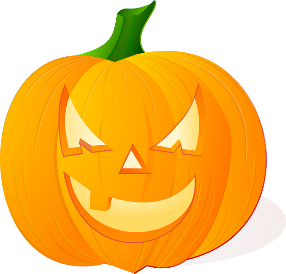 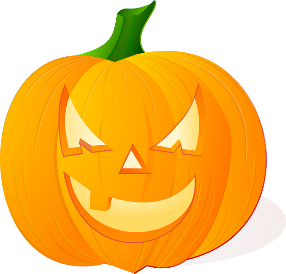 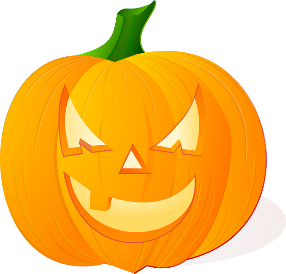 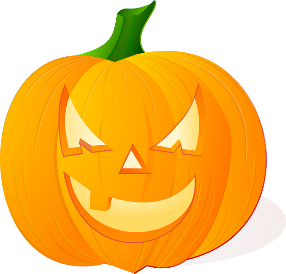 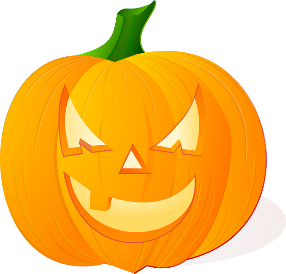 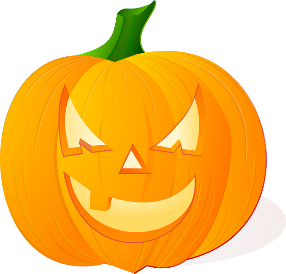 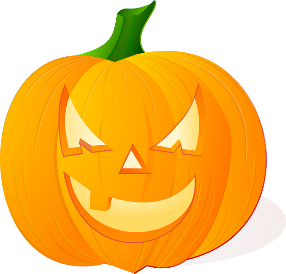 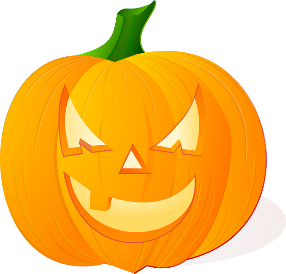 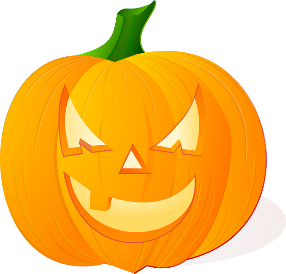 1
2
3
8
5
6
4
9
7
Solution(s): This will work as long as the four even numbers are in the corners of the grid, so there are many solutions.